УПРАВЛЕНИЕ 
ФЕДЕРАЛЬНОЙ НАЛОГОВОЙ СЛУЖБЫ
ПО РЕСПУБЛИКЕ БУРЯТИЯ
«Основные изменения налогового законодательства РФ по страховым взносам и НДФЛ исчисляемого налоговыми агентами с 01.01.2023г.»
Заместитель начальника
ОКК НДФЛ и СВ № 1 
Мишенин Евгений Сергеевич
Изменения налогового законодательства
Федеральными законами от 14 июля 2022 г. N 263-ФЗ «О внесении изменений в части первую и вторую Налогового кодекса Российской Федерации» и № 239-ФЗ «О внесении изменений в части первую и вторую Налогового кодекса Российской Федерации и статьи 18 и 19 Федерального закона «О проведении эксперимента по установлению специального налогового режима «Автоматизированная упрощенная система налогообложения»»  внесены следующие изменения:
С 01.01.2023 для налоговых агентов существенным образом меняются сроки и порядок перечисления и представления отчетности по страховым взносам и налогу на доходы физических лиц.
2
Сроки представления расчетов по страховым взносам
Срок представления расчета
за 12 месяцев 2022 года – 25.01.2023
3
Предельная база при исчислении страховых взносов, руб.
В проекте постановления Правительства РФ
Предельная база исчисляется с начала года и в отношении каждого работника. 
В пределах предельной базы страховые взносы будут исчисляться по ставке 30%, 
а по суммам свыше уже по ставке 15,1%.
4
Тарифы по страховым взносам
Сроки уплаты страховых взносов
5
Приказ ФНС от 29.09.2022 г. №ЕД-7-11/878@ «Об утверждении форм расчета по страховым взносам и персонифицированных сведений о физических лицах, порядков их заполнения, а также форматов их представления в электронной форме»(Зарегистрирован Министерством юстиции РФ 28.10.2021, регистрационный №65632.)
Основные изменения
- Приложения по 3 фондам (ОПС, ФОС, ФСС) объединены в одно приложение.
- все категории плательщиков по пониженным тарифам объединены в три группы с тарифами:
1) 15% c выплат выше МРОТ (субъекты МСП, участники проекта «Сколково»)
2) 7,6% (ИТ-организации, резиденты территорий опережающего развития)
3) 0% (международные компании, получившие статус участников специальных административных районов, организации, выплачивающие вознаграждения членам экипажей судов, зарегистрированных в международном реестре судов).
- для организаций и ИП в период применения специального налогового режима «Автоматизированная упрощенная система налогообложения» установлен единый тариф страховых взносов в размере 0
6
Сроки представления Персонифицированных сведений по застрахованным лицам (КНД 1151162)
Вводится обязанность по представлению в налоговый орган персонифицированных сведений о физических лицах, включающих персональные данные физических лиц и сведения о суммах выплат и иных вознаграждений в их пользу за предшествующий календарный месяц.
Сведения по застрахованным лицам ранее предоставляемые в Пенсионный фонд с 01.01.2023 года будут предоставляться в налоговый орган, и срок представления до 25 числа ежемесячно (форма СЗВМ).
7
8
9
Сроки представления расчета 6-НДФЛ
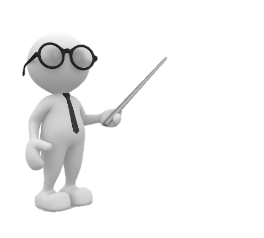 Срок представления расчета
за 12 месяцев 2022 года – 27.02.2023
10
Изменения в сроках уплаты по НДФЛ с 2023 года
11
Приказ ФНС от 29.09.2022 г. №ЕД-7-11/881@ «О внесении изменений в приложения к приказу ФНС от 15.10.2020 №ЕД-7-11/753@» - изменена форма расчета 6-НДФЛ
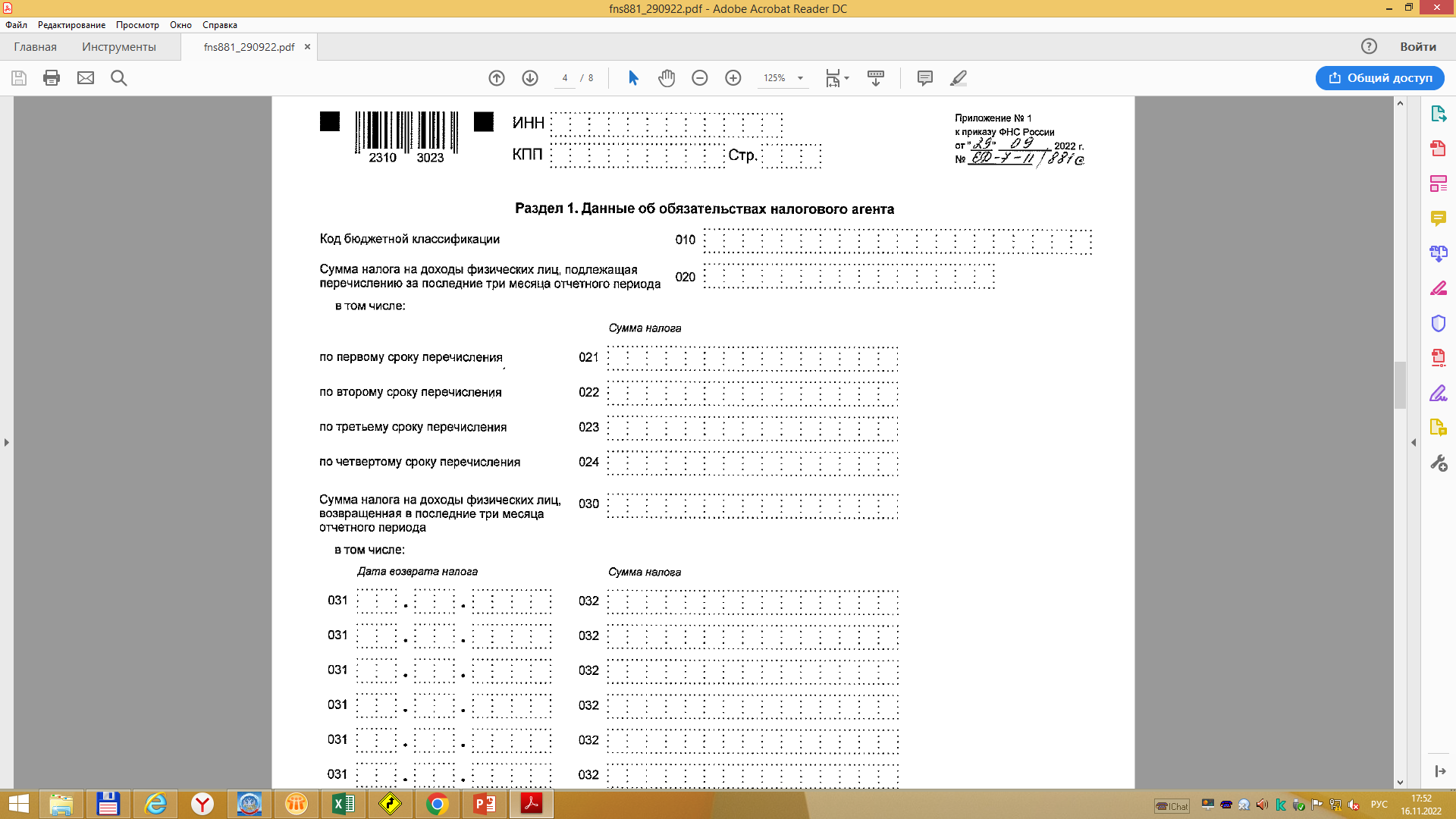 12
Уведомления
С 01.01.2023 налогоплательщики должны представлять в налоговый орган 
уведомление об исчисленных суммах налогов, авансовых платежей по налогам, 
страховым взносам. 
Форма уведомления утверждена приказом ФНС России от 02.03.2022 № ЕД-7-8/178@.
Одно уведомление рассчитано на отражение сведений по одному налогу. 
Сдавать их необходимо в следующие сроки:
13
Спасибо за внимание!